Restitution questionnaire SPSI
Restitution questionnaire SPSI
Séminaire Artiès 
22 novembre 2017

Enquête adhérents : 28 réponses
Restitution questionnaire SPSI
Taux de complétude
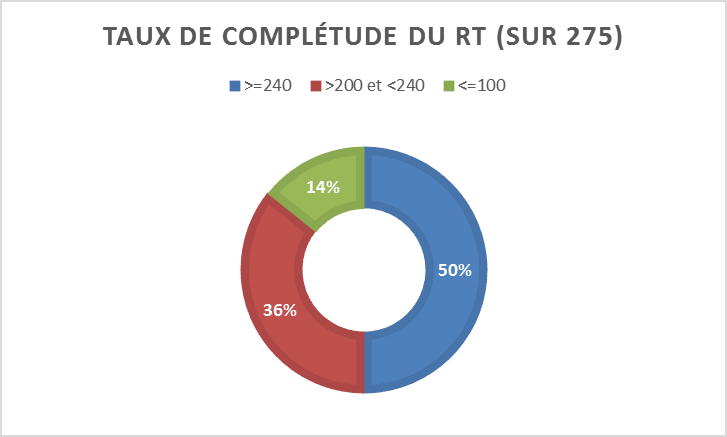 Restitution questionnaire SPSI
Principales difficultés techniques rencontrées
Incohérences avec données Chorus
Instabilité  de l’outil : nombreux bugs (données perdues, écrasées, non prises en compte, à resaisir…)
Pas de traçabilité d’une année à l’autre
Mobilisation lourde (et inter services)
Granulométrie et définition des données
Interlocuteur DIE / MESRI
Multioccupation
Restitution questionnaire SPSI
Echéances
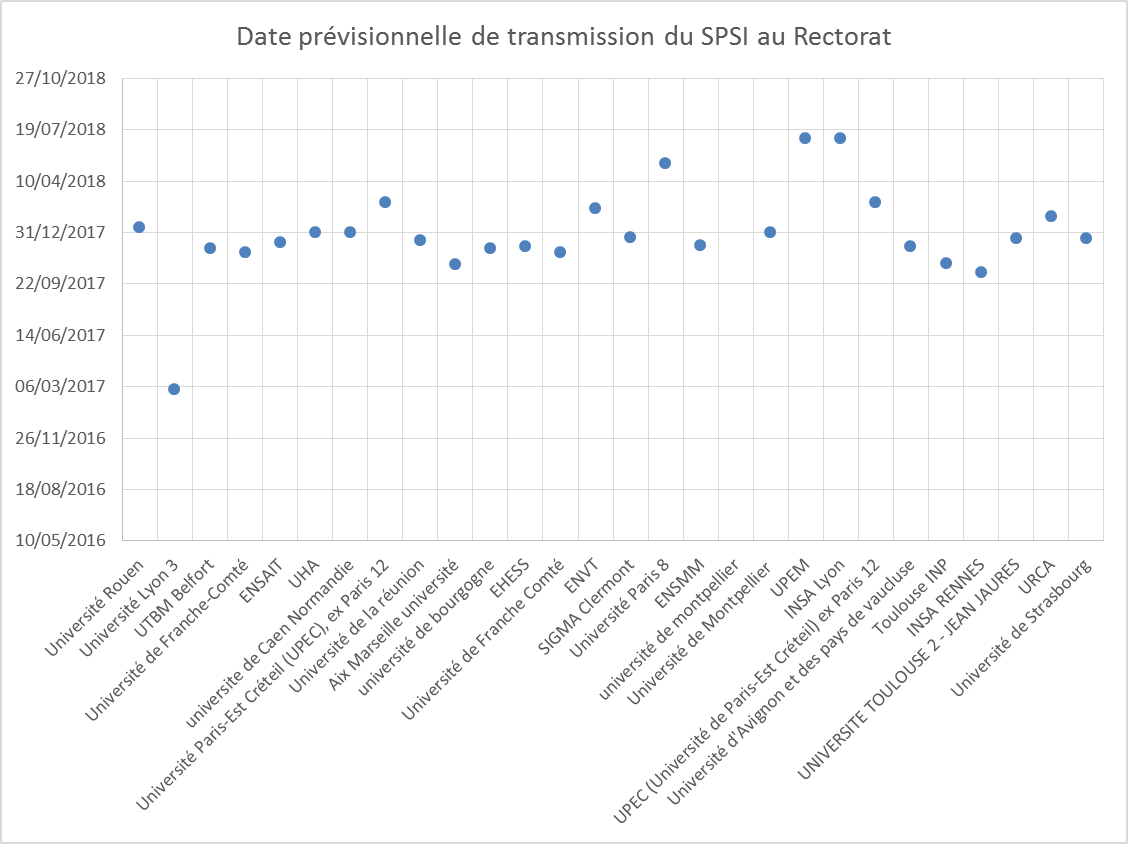 Restitution questionnaire SPSI
Echéances
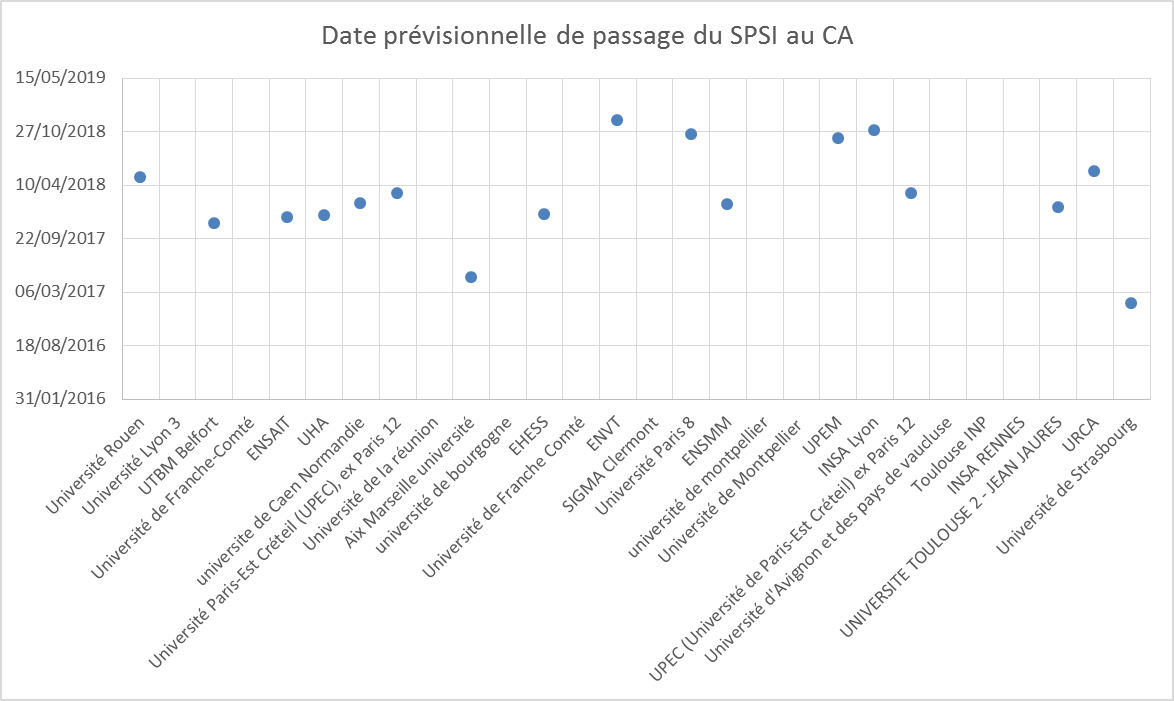 Restitution questionnaire SPSI
Interface RT OAD
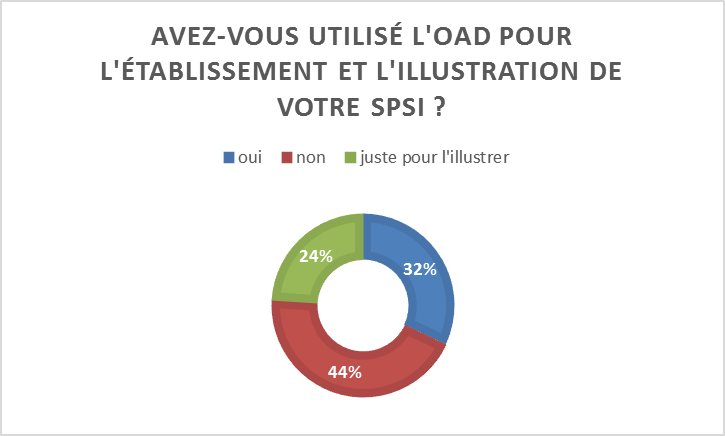 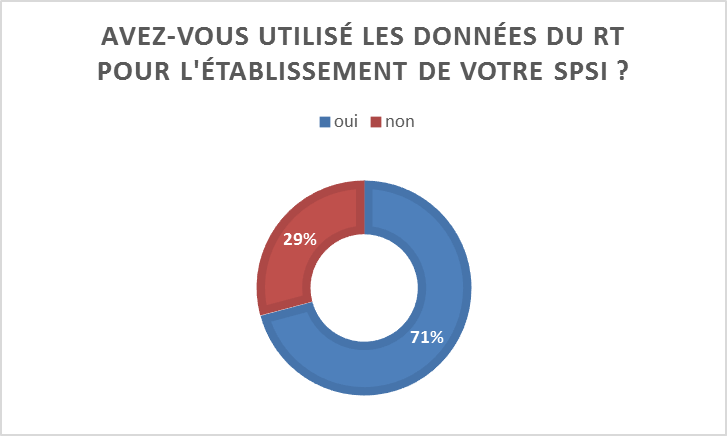 Restitution questionnaire SPSI
Respect de la trame et période de réalisation
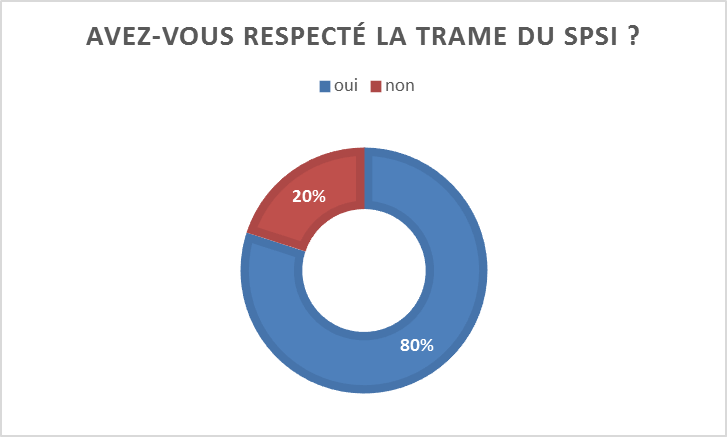 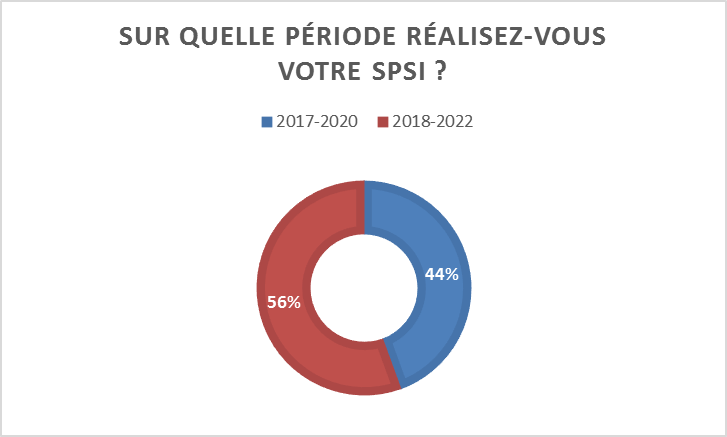 Restitution questionnaire SPSI
Articulation RRPIE et dévolution
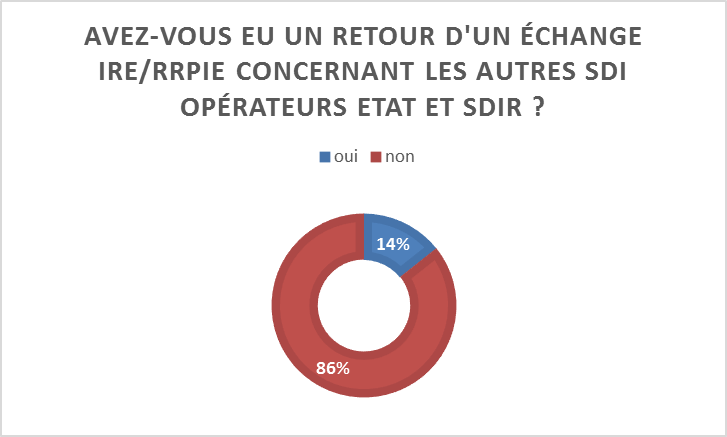 Restitution questionnaire SPSI
Partie stratégie
Evolution des effectifs
Evolution des projets hors CPER et campus
Modèle financier de soutenabilité
SDI à plus long terme
Restitution questionnaire SPSI
Tableaux 
Moyens humains
Moyens financiers
Restitution questionnaire SPSI
Organisation et intérêt/partage
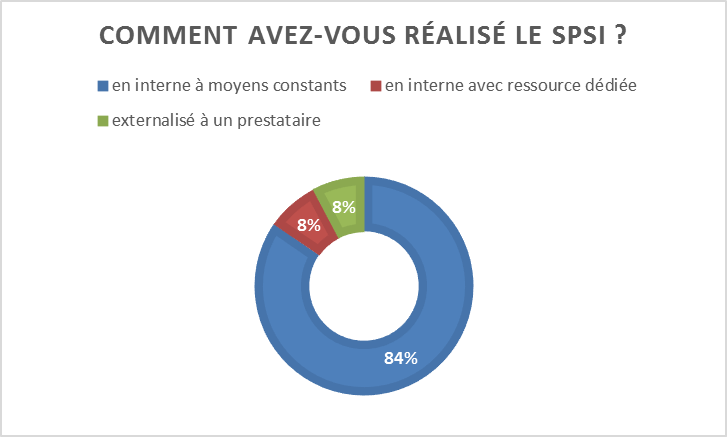 Restitution questionnaire SPSI
Commentaires 

L'impression d'avoir traversé un océan (d'incompréhension) seul, à la rame.......